Il feudalesimo
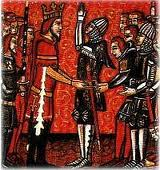 Il rapporto di vassallaggio
Il  signore offre la propria protezione e consegna un 
      BENEFICIO
SIGNORE
VASSALLO
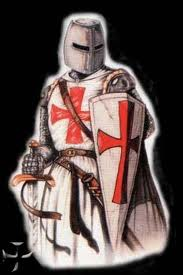 Il vassallo si impegna alla fedeltà militare
Conti e vassalli
La società franca è caratterizzata dal rapporto di vassallaggio
Carlo nominava i conti vassalli per creare con loro un legame forte
Un  individuo in qualità di CONTE amministrava il suo territorio, in qualità di VASSALLO amministrava la terra e giurava fedeltà
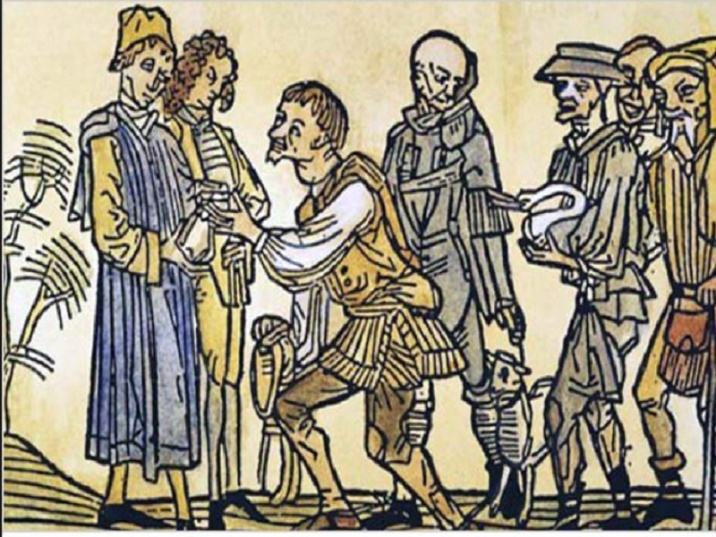 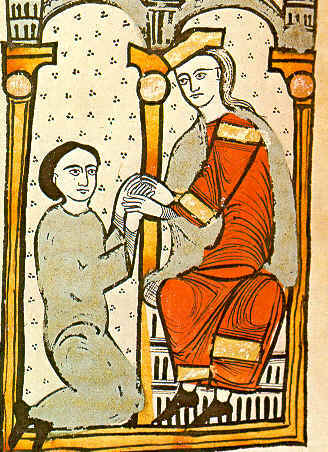 Le immunità
Al  vescovo  venivano  concesse le  IMMUNITA’:  le proprietà ecclesiastiche erano  libere dal controllo dei funzionari del re e in esse conti e marchesi non esercitavano i loro poteri
VESCOVO
Il potere imperiale si frantumò e conti e marchesi cercarono di rendere la loro carica  ereditaria
La curtis
http://www.storia.lascuola.it/visualizza_flash_800.php?file=come_funzionava_la_curtis
La signoria di banno
DOMINUS
Amministra la giustizia quotidiana
Assicura la protezione ai contadini
Estende la sua autorità su un territorio molto più vasto della curtis
Assume i poteri che spettano all’impero (impone le tasse)
Il castello
X SECOLO
XII SECOLO
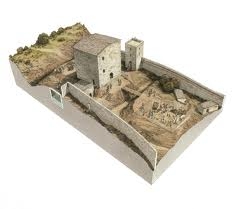 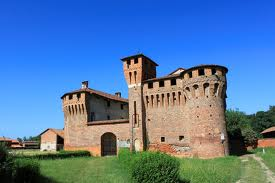 XV SECOLO